Programozás alapjai
Készítette: Csiszár Nóra Anita
Felkészítő tanár: Harcsa Edit
Iskola: Kispesti Károlyi Mihály Magyar-Spanyol Tannyelvű Gimnázium
Címe: 1191 Budapest, Simonyi Zsigmond u. 33.
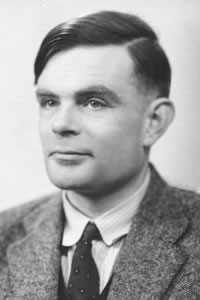 „A. M. Turing angol matematikai logikus 1927-ben kimutatta, hogy olyan programutasításokat is ki lehet dolgozni egy számológép számára, amelyek arra késztetik, hogy valamely más - pontosan meghatározott működésű - számológép módjára viselkedjék. Az ilyen utasításrendszereket, amelyek révén egy gép utánozza egy másik gép viselkedését… programoknak nevezzük.”
Neumann János: A számológép és az agy, 1945
Mit jelent a programozás?
Egy olyan folyamat, ahol először megtervezzük a feladatot, majd kidolgozzuk lépésről lépésre és ha tökéletesítettük, gyakorlatba átültetjük.
Kódolás = gépbe való beírás
A terv elkészítéséhez sok kreativitásra lesz szükség…
?
Kjxcbkdcbídchbícdhjbldgbvddsgvlb.svdclshvdc.vsdhvlhsdvclsdjhvljshvdcbdvs,jhvcddvcv
Miért van szükségünk programozási nyelvre?
1) a számítógép csak az egyeseket és a nullákat érti meg.

2) az ember csak az emberi nyelvet érti

	

	Kompromisszum: kettő közötti megoldás
Programozási nyelvek
„mind a módszerek egy nagy közös kádjából merítenek, csak a megtálalásuk más és más” Ismeretlen szerző (ismeretlen dátum)
Nagyon sokféle programnyelv létezi. Két nagyobb csoportba sorolhatjuk őket:
Speciális
Általános
Nehéz vagy akár lehetetlen megfogalmazás
Könnyű, gyors megfogalmazás
Megoldás menete/algoritmus
Pontosan mi az az algoritmus?

Problémára való megoldás lépésről lépésre való lehető legkevesebb pontból való leírása.
Pl: Probléma: Elfogyott a tej. 
Megoldás: Kimegyek a boltba, Leveszem a polcról a tejet, Kifizetem, Hazaviszem
Itt nem merül fel még, hogy „Van-e pénzünk? Van-e tej a boltban? Milyen tej van a boltban?”
Elfogyott a tej
Folyamat ábra
Lépések rögzítésére való módszer egyszerű lineáris algoritmusnál.
Feltételes algoritmus itt minden lehetséges esetet meg kell határoznunk, ezeket elágazásoknak nevezzük.
Pl: Elfogyott a tej => ha van nálunk pénz, akkor kimegyünk a boltba…, ha nincs nálunk pénz, akkor nem megyünk ki a boltba.
Kimegyek a boltba
Leveszem a polcról a tejet
Kifizetem
Hazaviszem
Beteszem a hűtőbe
Elágazások
Kétfelé ágazás
Többfelé ágazás
A feltétel egy kifejezés vagy tartomány; ezen belül lévő értékek több felé is ágazhatnak
Állítás logikai értékétől függ
                Hideg van


     Igaz	Hamis
Köszönés
6 ó – 9 ó
„Jó reggelt!”
Nem veszek fel pulcsit
Veszek fel pulcsit
19 ó – 22 ó
„Jó estét!”
23 ó – 5 ó
„Jó éjszakát!”
10 ó – 18 ó
„Jó napot!”
Ciklusok
Addig ismétel valamit, amíg nem oldódott meg a probléma.
Számláló ciklus
Néhány eset során lehet több változó
Elölteszetlős
Hátultesztelős
Néhány kifejezés
Ciklus mag: ismétlődő utasítás
Ciklusváltozó: ciklust vezérlő változó
Ciklusfeltétel: igaz/hamis esetén dől el, hogy végrehajtódik-e az utasítás vagy sem
Számláló ciklus
Itt pontosan meghatározzuk, hogy hányszor ismétlődik az utasítás:
Ciklus 4-szer
Vonalhúzás
Ciklus vége
Tudunk betűvel jelölhető ciklusváltozókat is használni:
Ciklus i:=1-től 5-ig
Futni
i növelése
Ciklus vége
i: ciklusváltozó
Elöltesztelős ciklus
Feltételt a ciklus vizsgálata elŐtt végezzük el
Ciklus, amíg feltétel (igaz esetén)
Ciklus mag
Ciklus vége
Például: ha nagyon szeretjük a csokit és sok van, akkor addig esszük, amíg jól nem lakunk vele. 
Ha nincs csokink, akkor nem hajtódik végre a ciklus. 
Hátultesztelős
Addig ismételjük a ciklusmagot, amíg nem teljesül a feltétel a ciklus végén.
Ciklus
Ciklusmag
Amíg igaz
Ciklus vége
Pszeudo-kód
Nem kell aprólékosan, túl pontosan megfogalmazni az utasítást.
Nagyon hasonló a programnyelvhez.
Utasítás-sorozat.
Véges sokféle lépést használhatunk.
Vannak állandó jelek, szavak.
Olvasd be A-t
Ha A páros
                    Akkor írd ki: „páros”
        Különben írd ki: „páratlan”
Vége
Mit csinálhatunk a számítógépen?
Adatokat tárolni
Végrehajtani feladatokat

Változó vagy konstans
Adatokon
Logikai
Szám
Szöveg
Számitógép memóriájában vannak
Változók
Ahhoz, hogy megtudjuk mondani, melyik változót szeretnénk használni, nevet rendelünk hozzájuk.

pl: 	„Anya, átugrom a 19563967-es házba” helyett: 	„Anya, átugrom Zitáékhoz”-t használjuk
Műveletek: 	- számoknál => alapműveletek
	- szöveg => szövegösszefüggések
	- logikai érték => és, vagy
	- saját műveletek => függvények
Ellenőrző kérdések
Miért van szükség programozási nyelvre?
Hogyan csoportosíthatjuk a programozási nyelveket?
Mi az az algoritmus?
Fogalmazz meg egy algoritmust a mindennapi életből!
Mi a ciklus?
Milyen típusai vannak?
Köszönöm a figyelmet!
Forrás
27. Ciklus: működés: https://infoc.eet.bme.hu/ea01/#27 (Letöltve : 2017. március 16.)
Az algoritmus hétköznapi fogalmának megismerése: http:// tudasbazis.sulinet.hu/hu/informatika/informatika/informatika-6-evfolyam/az-algoritmus-hetkoznapi-fogalmanak-megismerese/az-algoritmusok-tipusai (Letöltve : 2017. március 11.) 
http://www.linkgroup.hu/infotools/intro.html (Letöltve : 2017. március 12.)
Neumann János: A számológép és az agy, 195. (http://mek.oszk.hu/01200/01255/html/) (Letöltve: 2017. március 5.)
Pszeudokód: http://www.mimi.hu/informatika/pszeudokod.html (Letöltve : 2017. március 11.)